Medidas terapéuticas para evitar la progresión de la enfermedad renal crónica
Juan Diego Podestá Céspedes
Medico Internista
Hospital Nacional Edgardo Regabliati Martins
Temas a trabajar
Situación actual de la enfermedad renal crónica
Factores de riesgo asociados a progresión de ERC
Tratamientos descritos
Futuras opciones terapéuticas
Conclusiones
Temas a trabajar
Situación actual de la enfermedad renal crónica
Factores de riesgo asociados a progresión de ERC
Tratamientos descritos
Futuras opciones terapéuticas
Conclusiones
ERC: Epidemiología
Kovesdy CP. Epidemiology of chronic kidney disease: an update. 2022
[Speaker Notes: ERC AFECTA APROX AL 10% DE POBLACION MUNDIAL (700-850 millones de personas aprox)
-- Mas de 2.5 millones en Peru
Pudiera ser más pacientes, debido a la falta de programas de detección temprana y tamizaje en varios lugares a nivel mundial
9° causa de muerte a nivel mundial (USA 2022)
Mortalidad ha aumentado en un 41.5% respecto al año 1990 (y probablemente siga en aumento)

9 de 10 personas con ERC (en estratos socioeconómicos de bajos recursos) no notan presencia de que tienen la enfermedad

Mortalidad: 1.2 millones de personas al año aproximadamente
Índices de mortalidad en aumento  3º enfermedad con mayor velocidad de aumento de causa de mortalidad a nivel mundial (5º causa de muerte estimada al 2040)
Incidencia en aumento relacionada a aumento poblacional, edad avanzada y aumento de carga de enfermedades como DM2, HTA y otras enfermedades cardiovasculares

Aumento de personas con riesgo de ERC con acceso limitado a cuidados de salud renal
Aumento de AVAD : 35.8 millones de AVAD en el 2017 (frecuentemente en lugares de bajos recursos socioeconómicos  elevación en Latinoamerica)]
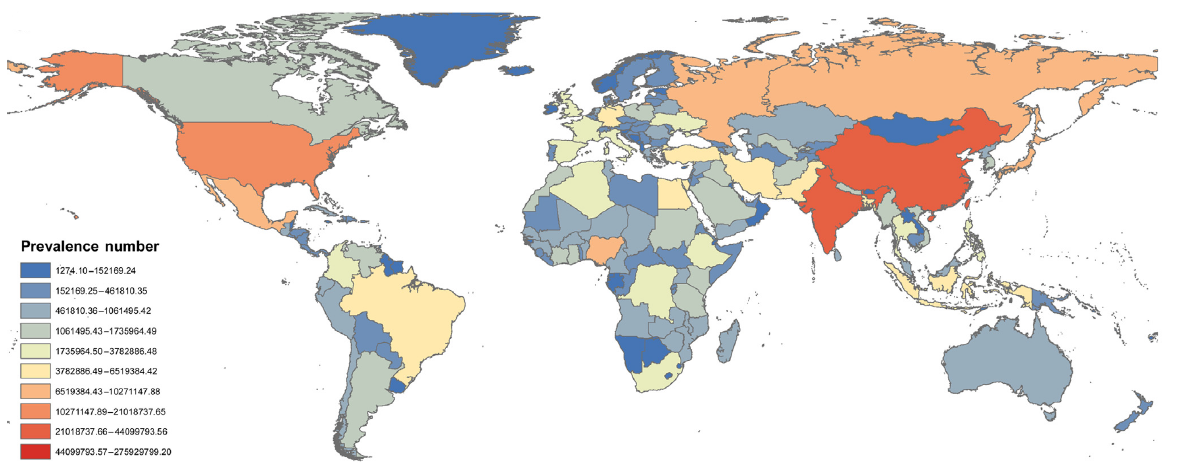 Xie Y et al. Analysis of the Global Burden of Disease study highlights the global, regional, and national trends of chronic kidney disease epidemiology from 1990 to 2016. Kidney Int, 2018.
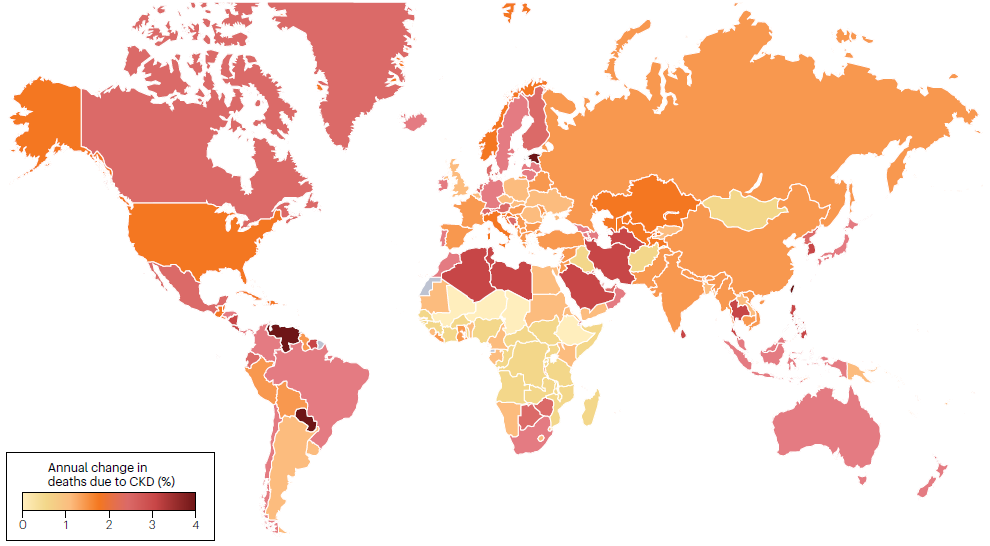 Cambio en mortalidad anual asociada a ERC (%)
Francis A et al. Chronic kidney disease and the global public health agenda: an international consensus. Nat Rev Nephrol, 2024
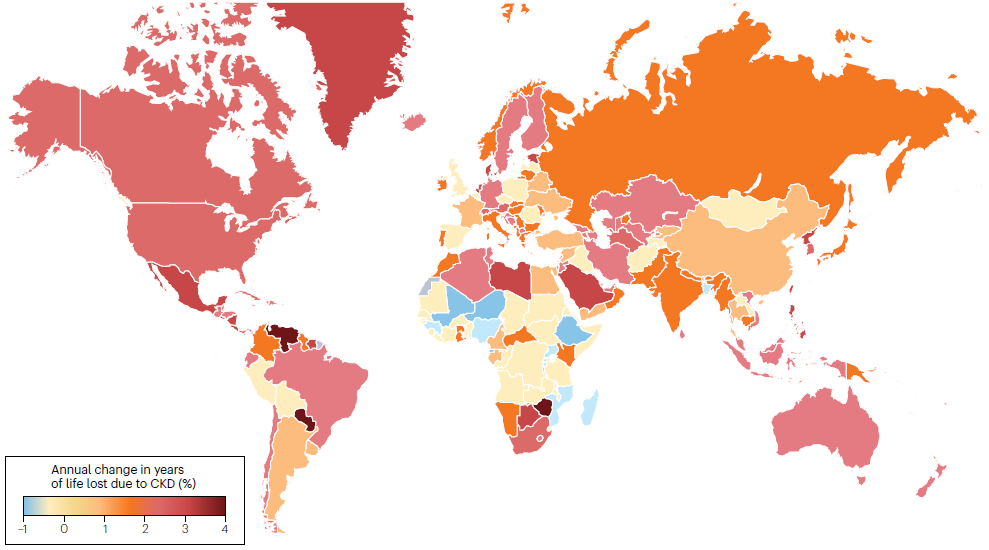 Cambio en AVP asociados a ERC (%)
Francis A et al. Chronic kidney disease and the global public health agenda: an international consensus. Nat Rev Nephrol, 2024
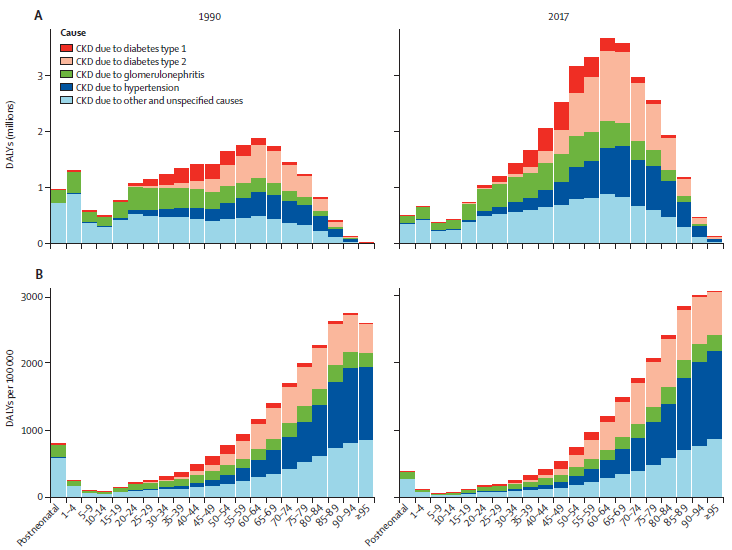 Asociación de ERC con AVAD en aumento progresivo en el transcurso de los años
Bikbov B et al. Global, regional, and national burden of chronic kidney disease, 1990–2017: a systematic analysis for the Global Burden of Disease Study 2017. Lancet, 2020
[Speaker Notes: Nefropatia diabética fue la causa que representó aproximadamente el 30% de los AVAD por ERC.
DM2  8.1 millones de AVAD]
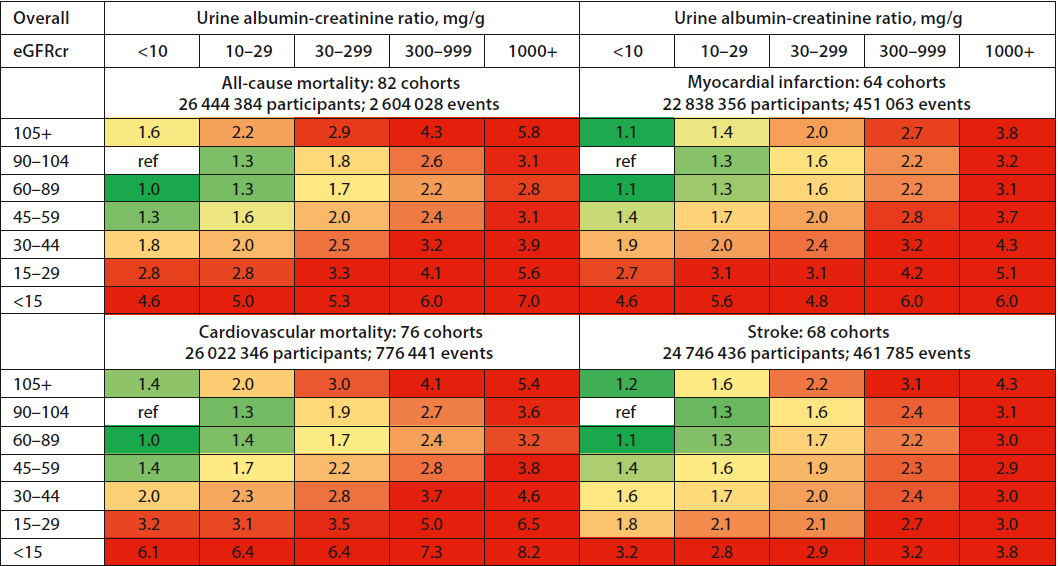 Asociación de ERC y otras comorbilidades con relación directamente proporcional a la TFG y albuminuria
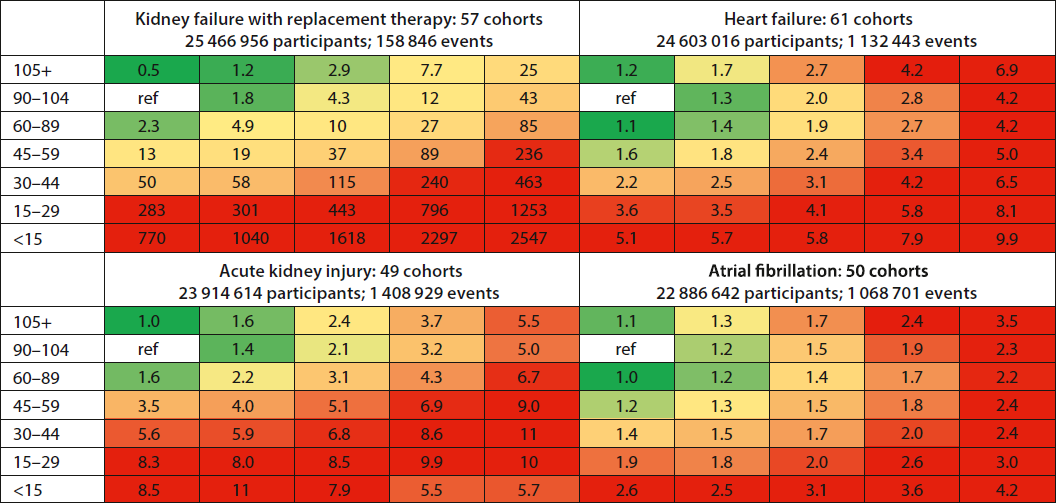 Grams ME et al. Estimated Glomerular Filtration Rate, Albuminuria, and Adverse Outcomes: An Individual-Participant Data Meta-Analysis. JAMA, 2023
Temas a trabajar
Situación actual de la enfermedad renal crónica
Factores de riesgo asociados a progresión de ERC
Tratamientos descritos
Futuras opciones terapéuticas
Conclusiones
ERC: estadios y riesgo de progresión
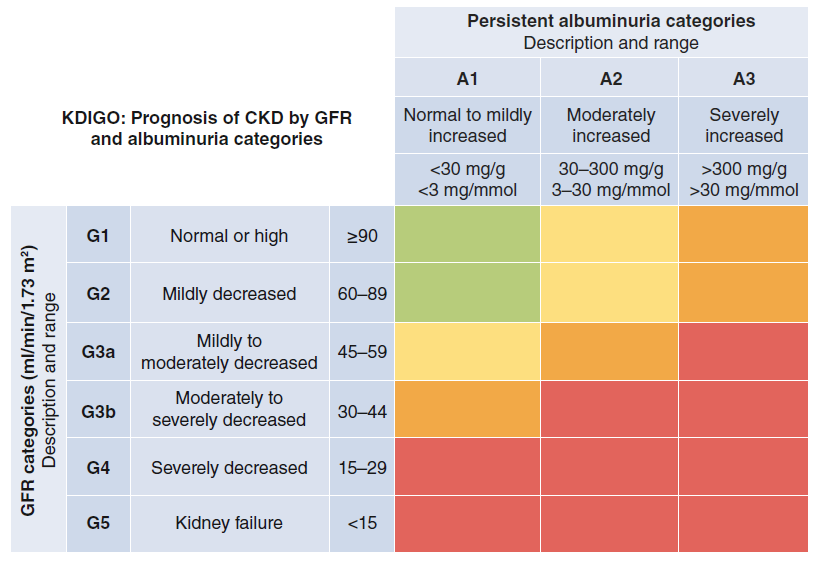 Correlación directa de TFG y albuminuria con el riesgo de progresión de ERC
Stevens PE et al. KDIGO 2024 Clinical Practice Guideline for the Evaluation and Management of Chronic Kidney Disease. Kidney Int. 2024
[Speaker Notes: ESCAPE: Reducción del 50% de proteinuria dentro de 2 meses de iniciado tratamiento está asociado a reducción de la mitad del riesgo de progresión de ERC en 5 años]
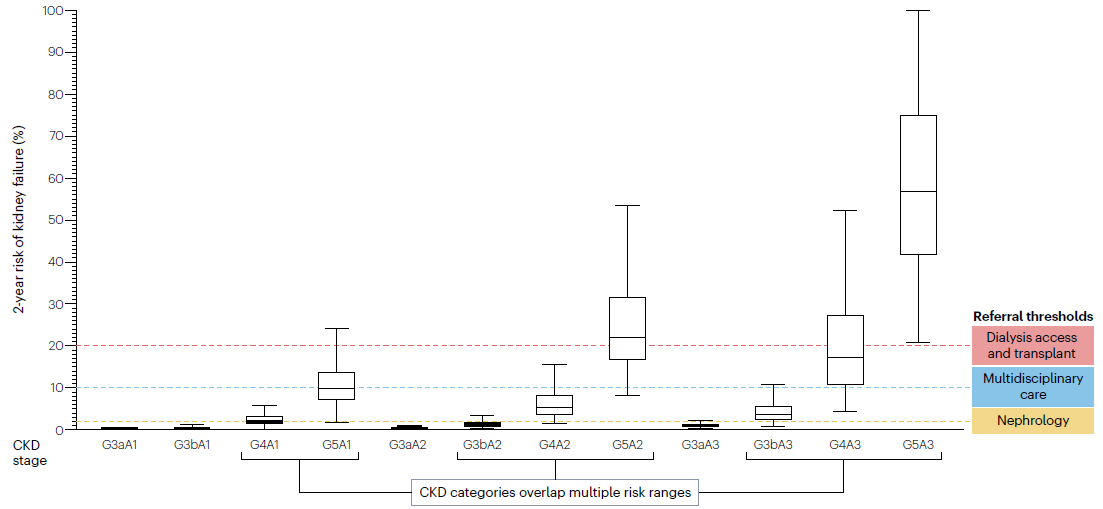 Blum MF et al. Risk-directed management of chronic kidney disease. Nat Rev Nephrol, 2025.
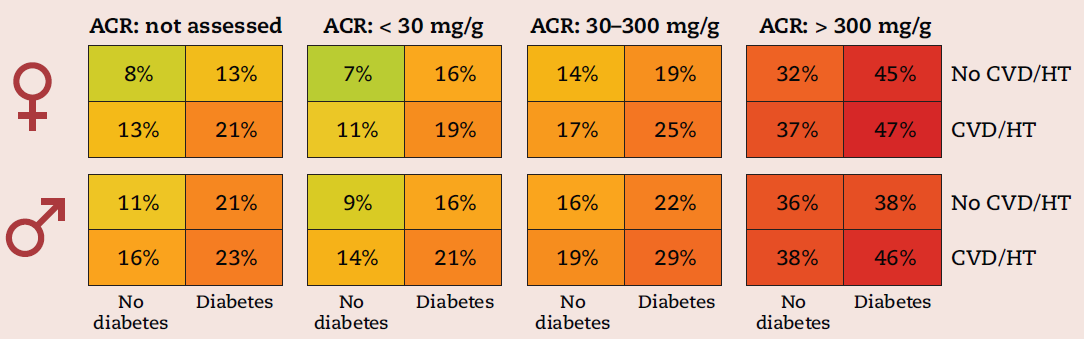 Deterioro rápidamente progresivo de ERC en 3 años es de alto riesgo a partir del estadio G3 (15%)
Riesgo aumenta en presencia de albuminuria, diabetes mellitus y enfermedades cardiovasculares (hipertensión arterial, falla cardiaca, infarto cerebral o miocárdico)
Vestergaard A et al. Risk factor analysis for a rapid progression of chronic kidney disease. Nephrol Dial Transplant, 2024.
[Speaker Notes: Progresion rápida  disminución de la TFG ≥5ml/min/1.73m2 al año]
Factores de riesgo descritos
Mallamaci F et al. Risk Factors of Chronic Kidney Disease Progression: Between Old and New Concepts. J Clin Med, 2024.
Cisneros-García DL et al. Non-traditional risk factors of progression of chronic kidney disease in adult population: a scoping review. Front Med, 2023
[Speaker Notes: Mitad de adultos mayores entre 65-74 años tiene ≥5 enfermedades crónicas (70% en >85 años)
Prevalencia estimada de ERC en adultos de aprox 44%
Procesos ligados a vejez: fibrosis y depósitos lipídicos que reemplazan a tejido renal // glomeruloesclerosis difusa // arterioesclerosis aumentada con hialinosis arteriolar

Prevalencia estandarizada por edad es 1.29 veces mayor en mujeres que en hombres (G1-G3)
Sin embargo, mortalidad y necesidad de diálisis/trasplante es mayor en hombres]
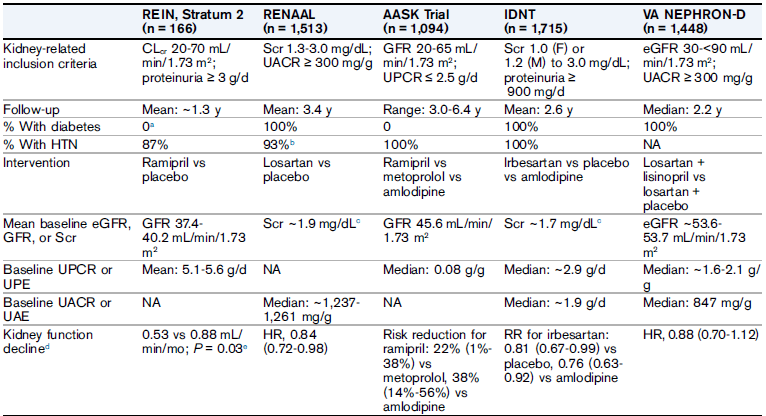 Evidencia de reducción de progresión de riesgo de ERC con control de la presión arterial
Chen TK et al. Reducing Kidney Function Decline in Patients With CKD: Core Curriculum 2021. Am J Kidney Dis, 2021
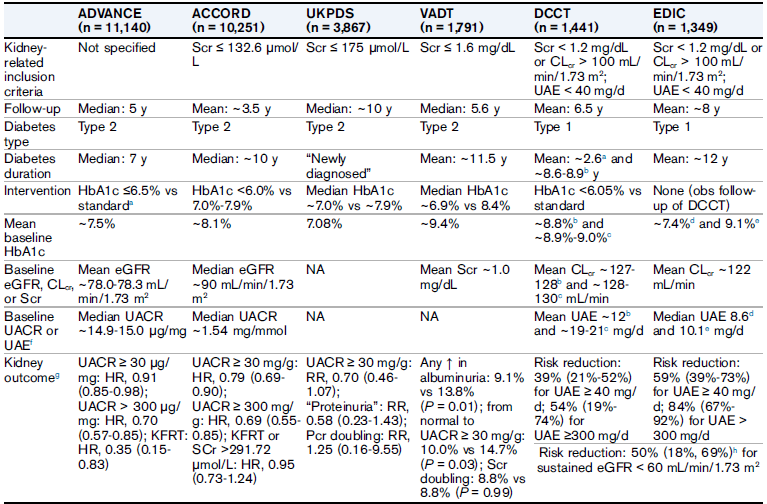 Evidencia de reducción de progresión de riesgo de ERC con control glicémico
Chen TK et al. Reducing Kidney Function Decline in Patients With CKD: Core Curriculum 2021. Am J Kidney Dis, 2021
Temas a trabajar
Situación actual de la enfermedad renal crónica
Factores de riesgo asociados a progresión de ERC
Tratamientos descritos
Futuras opciones terapéuticas
Conclusiones
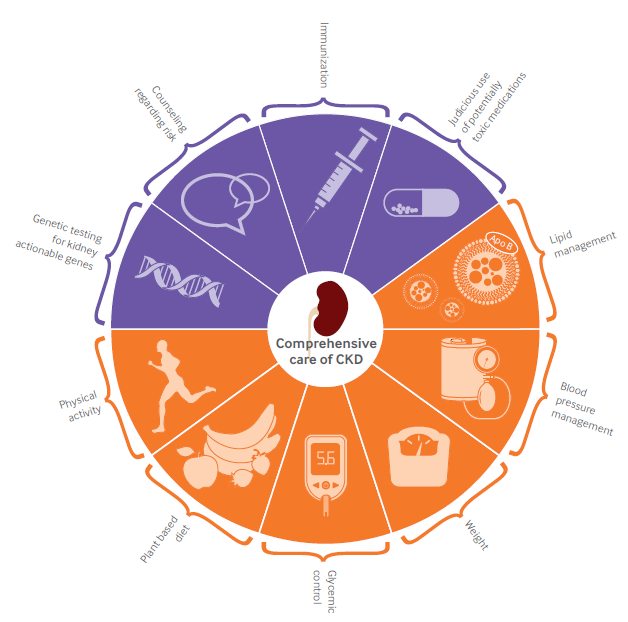 Manejo integral propuesto
Chen TK et al. Advances in the management of chronic kidney disease. BMJ, 2023
[Speaker Notes: Control de PA < 120mmHg
HbA1c <6.5-8%]
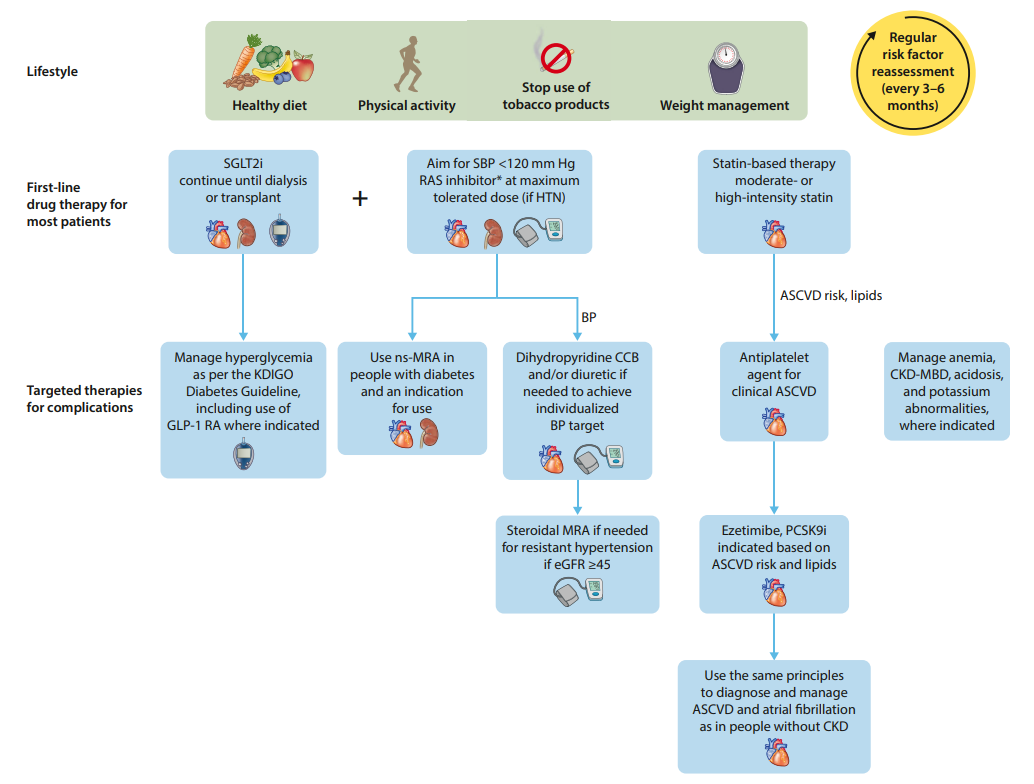 Stevens PE et al. KDIGO 2024 Clinical Practice Guideline for the Evaluation and Management of Chronic Kidney Disease. Kidney Int. 2024
[Speaker Notes: HTN: hipertensión arterial
ASCVD: enfermedad cardiovascular ateroesclerótica]
Lo R et al. Management of traditional risk factors for the development and progression of chronic kidney disease. Clin Kidney J, 2023
Inhibidores del sglt-2
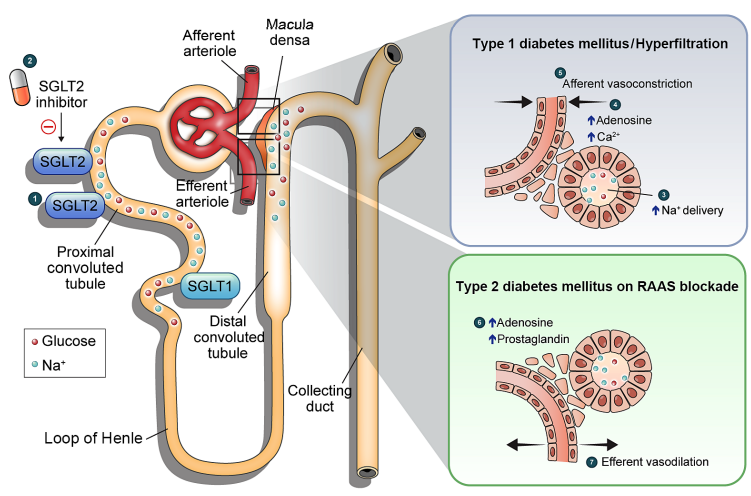 Disminución de filtración glomerular:
Vasoconstricción arteriolar aferente
Disminución de daño glomerular
Vasodilatación eferente  disminución de actividad del SRAA

Efecto cardioprotector y nefroprotector
NH Kim et al. Renoprotective Mechanism of Sodium-Glucose Cotransporter 2 Inhibitors: Focusing on Renal Hemodynamics. Diabetes Metab J, 2022.
[Speaker Notes: Inhibidores del cotransportador sodio-glucosa tipo 2
Aprobado por FDA en el 2013 (canaglifozina)
Acción sobre dichos transportadores (proteínas de membrana en el túbulo proximal renal)  responsables de reabsorción de glucosa y sodio (90% de la reabsorción total de glucosa)
Mecanismo de acción en falla renal: 
Hiperlfiltración glomerular (70% de pacientes con DM2) asociado a vasodilatación arteriolar  hipertensión glomerular
Disminución de flujo de sodio a nivel de túbulo contorneado distal (macula densa)  interpretado como disminución del volumen efectivo circundante: disminución de conversión de ATP a ADP (disminución de adenosina)
Adenosina induce a vasoconstricción arteriolar aferente  si baja su producción, se produce vasodilatación aferente (hiperfiltración)]
Indicado en TFGe ≥20ml/min/1.73m2
Recomendado en casos de ACR ≥200 y/o falla cardiaca preexistente
Eventos adversos asociados: infecciones urogenitales, depleción de volumen, cetoacidosis, falla renal aguda
Williams DM et al. Sodium-Glucose Co-Transporter 2 (SGLT2) Inhibitors: Are They All the Same? A Narrative Review of Cardiovascular Outcome Trials. Diabetes Therapy, 2020
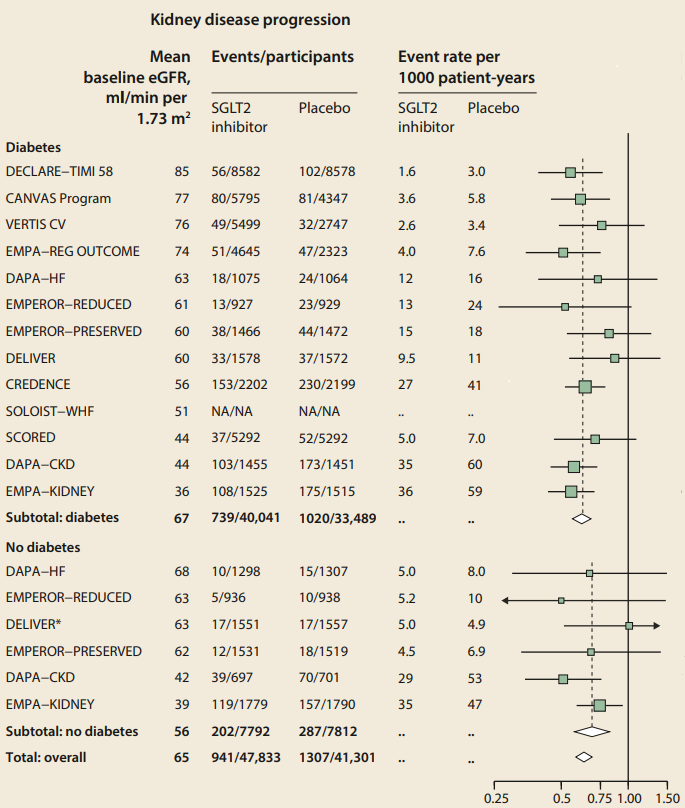 Efecto beneficioso en el riesgo de progresión de ERC, tanto en pacientes con diabetes mellitus como sin dicha enfermedad
Impact of diabetes on the effects of sodium glucose co-transporter-2 inhibitors on kidney outcomes: collaborative meta-analysis of large placebo-controlled trials. Lancet. 2022
[Speaker Notes: Reduccion de progresión de falla renal en un 37% comparado al placebo]
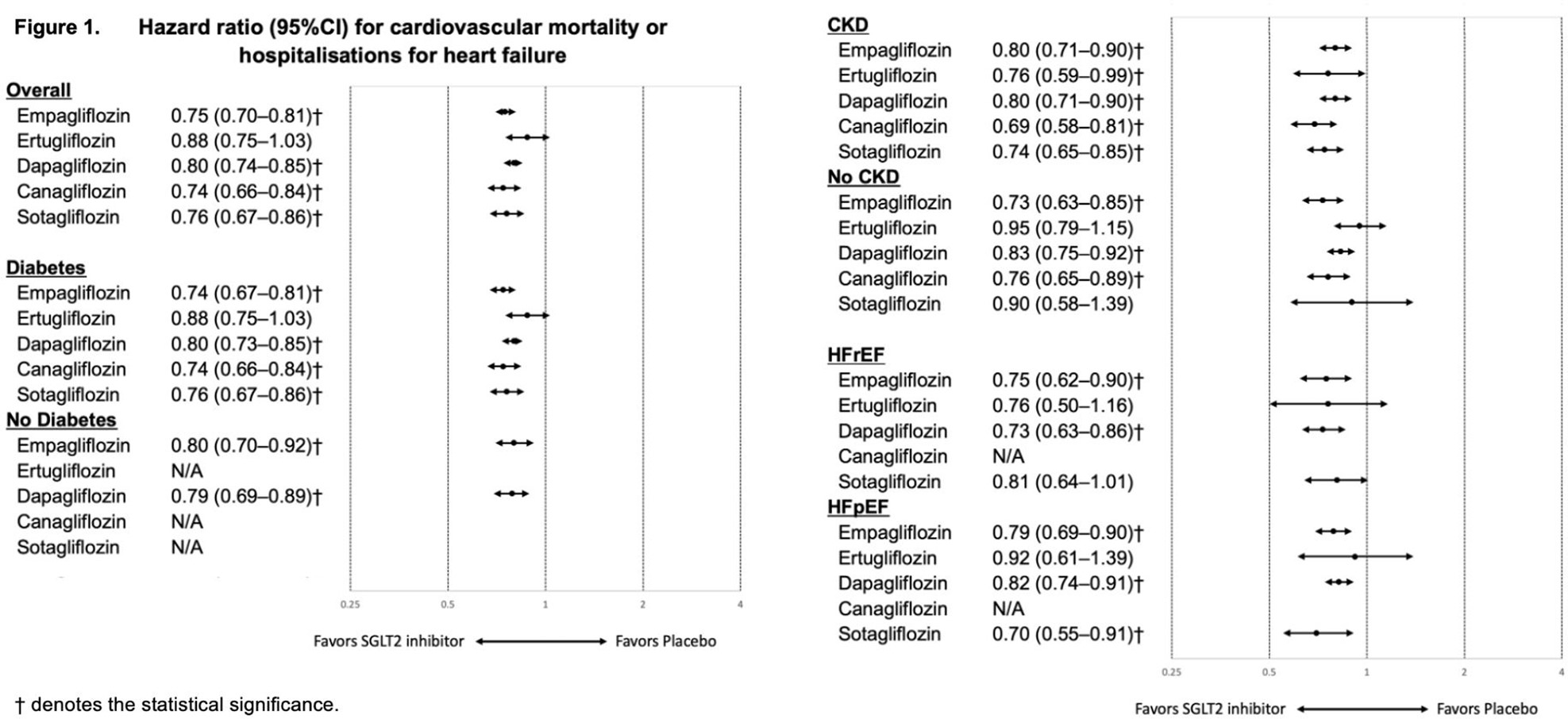 Kani R et al. Comparison of sodium-glucose cotransporter-2 (SGLT2) inhibitors to reduce cardiovascular and renal outcomes: a network meta-analysis of randomized controlled trials. Eur Heart J, 2023.
[Speaker Notes: No diferencias estadísticamente significativas para la prevención de progresión de falla renal crónica en los 5 fármacos estudiados
Sin embargo, empaglifozina y dapaglifozina estuvieron asociados a menor riesgo de falla renal aguda en comparación a sotaglifozina]
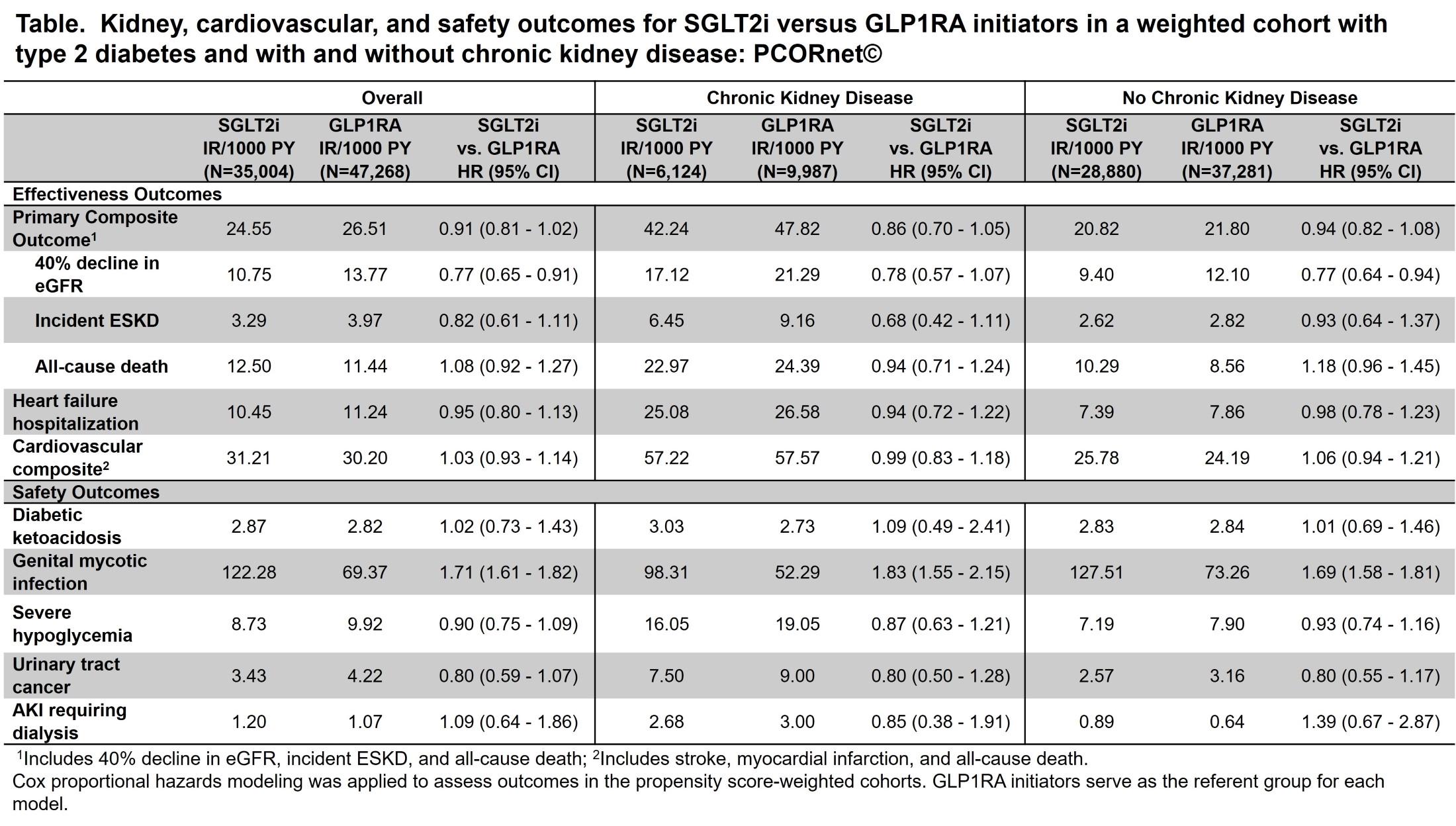 Comparación de iSGLT-2 y agonistas del GLP1R en eventos cardiovasculares y renales
Edmonston D et al. Kidney and Cardiovascular Effectiveness of SGLT2 Inhibitors Compared with GLP-1 Receptor Agonists in Patients with Type 2 Diabetes. Diabetes 2024
[Speaker Notes: Agonistas del receptor de GLP-1:  inhibición de incretina a nivel intestinal reduciendo la secreción de glucagón, disminuyendo vaciamiento gástrico (aumento de secreción de insulina, proliferación de células beta)
Recomendación de uso: pacientes con ERC y DM2 que no han alcanzado metas de control glicémico a pesar de metfomina/iSGLT-2, o en caso de contraindicación o intolerancia a los otros medicamentos]
Bloqueadores del sistema renina-angiotensina-aldosterona
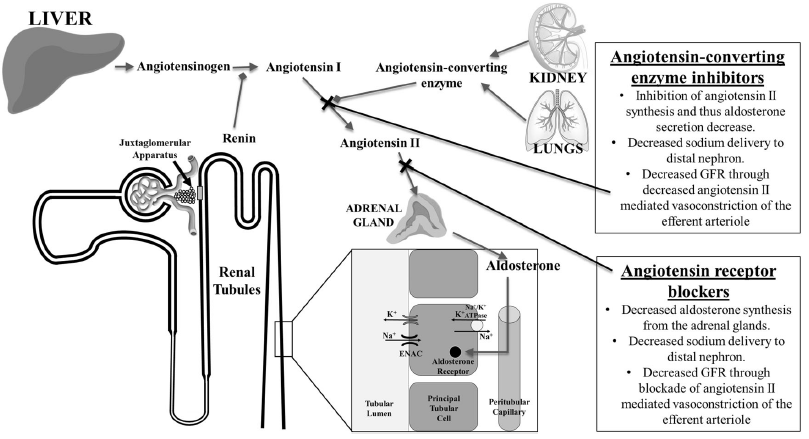 Loutradis C et al. Renin-angiotensin system blockade in patients with chronic kidney disease: benefits, problems in everyday clinical use, and open questions for advanced renal dysfunction. J Hum Hypertens, 2021
[Speaker Notes: Angiotensina II (vasoconstricción eferente)  aumento de respuesta simpaticomimetica, aumento de la reabsorción tubular de Na+ (hipertrofia tubular, disminución de la perfusión de la vasa recta, estimulo de bomba Na+/H+ en asa de Henle), aumento de presión glomerular (sistémica), estimulo de secreción de hormona antidiuretica]
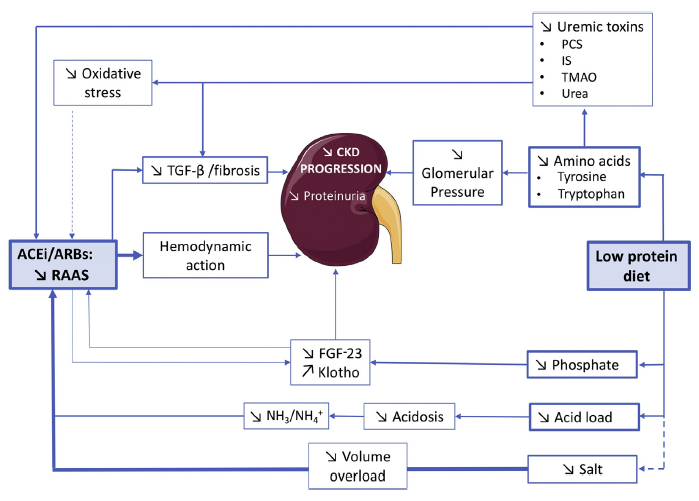 Inhibición del SRAA: regulación de niveles de presión arterial y característica antiproteinúrica
Koppe L et al. The Role for Protein Restriction in Addition to Renin-Angiotensin-Aldosterone System Inhibitors in the Management of CKD. Am J Kidney Dis, 2018.
[Speaker Notes: Proteinuria:
Mecanismo de daño renal:
Inflamación tubular  fibrosis
Aumento de estrés oxidativo
Mayor activación del SRAA]
Recomendaciones en bloqueo de sraa en erc
Stevens PE et al. KDIGO 2024 Clinical Practice Guideline for the Evaluation and Management of Chronic Kidney Disease. Kidney Int. 2024
Koppe L et al. The Role for Protein Restriction in Addition to Renin-Angiotensin-Aldosterone System Inhibitors in the Management of CKD. Am J Kidney Dis, 2018.
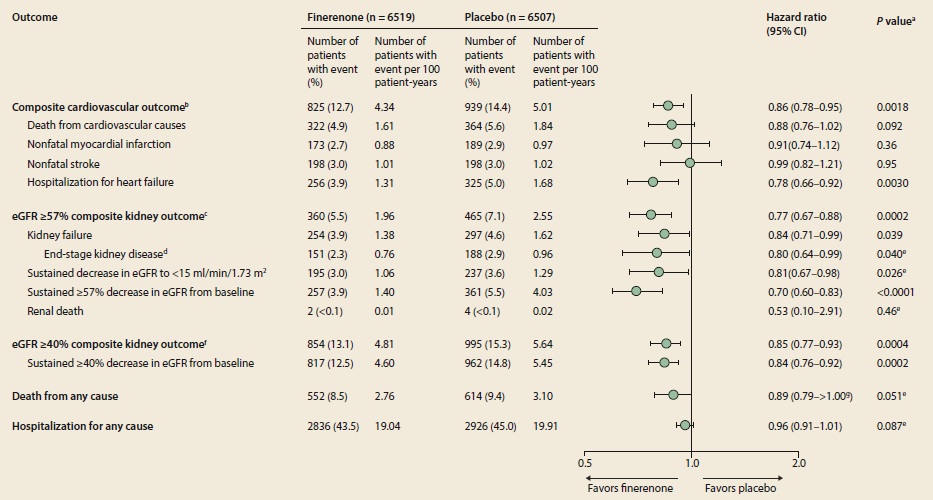 Agarwal R et al. Cardiovascular and kidney outcomes with finerenone in patients with type 2 diabetes and chronic kidney disease: the FIDELITY pooled analysis. Eur Heart J., 2022
[Speaker Notes: Evaluación de: estudio multicentrico doble ciego fase III (comparacion vs placebo)  evaluacion renal – descenso de TFG >57% en 4 semanas (13000 pacientes ERC+DM2, seguimiento medio de 3 años)
Finerenona redujo progression de ERC y eventos cardiovasculares en un 18% en relacion a placebo

reduction in composite renal outcomes compared to
placebo]
Otros aspectos terapéuticos a considerar
Stevens PE et al. KDIGO 2024 Clinical Practice Guideline for the Evaluation and Management of Chronic Kidney Disease. Kidney Int. 2024
Temas a trabajar
Situación actual de la enfermedad renal crónica
Factores de riesgo asociados a progresión de ERC
Tratamientos descritos
Futuras opciones terapéuticas
Conclusiones
Terapia farmacológica propuesta como posibles preventivos de la progresión de ERC
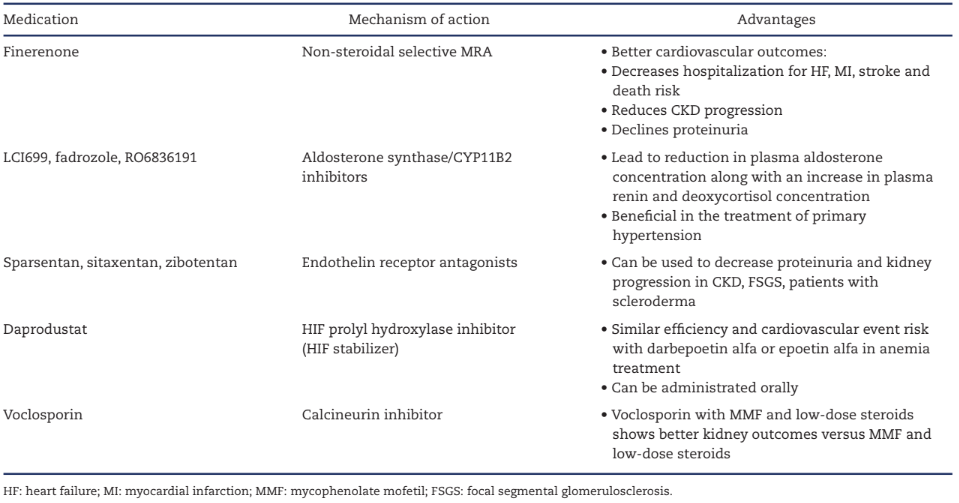 Copur S et al. Novel strategies in nephrology: what to expect from the future?. Clin Kidney J, 2022
[Speaker Notes: Antagonistas de receptores de endotelina: efecto nefroprotector pero tendencia a retención de sodio.
No ofrece efectos cardioprotectores como iSGT-2
Combinado con ARA  mayor potencial antiproteinurico que solo ARA

Estabilizador del factor de hipoxia  estimulo de la producción de EPO, mejori disponibilidad de hierro, disminución de hepcidina
Via oral en relación a EPO

Voclosporina (nefritis lupica  clase 3,4,5)  disminución de ACR junto a MMF+corticoides]
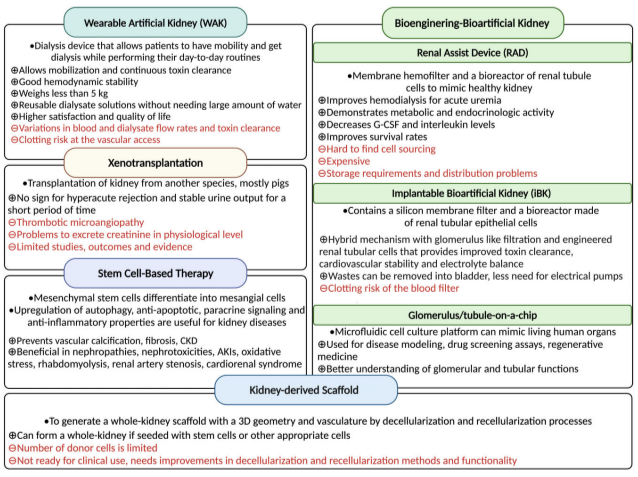 Intervenciones potencialmente beneficiosas
Terapias semi-invasivas / invasivas para el manejo de ERC
Copur S et al. Novel strategies in nephrology: what to expect from the future?. Clin Kidney J, 2022
Temas a trabajar
Situación actual de la enfermedad renal crónica
Factores de riesgo asociados a progresión de ERC
Tratamientos descritos
Futuras opciones terapéuticas
Conclusiones
Conclusiones
Contacto:
jdpodesta@gmail.com
juan.podesta.c@upch.pe
jpodestac@usmp.pe
MUCHAS GRACIAS